Visi-Prime
Tisztán és élesen látni a világot!
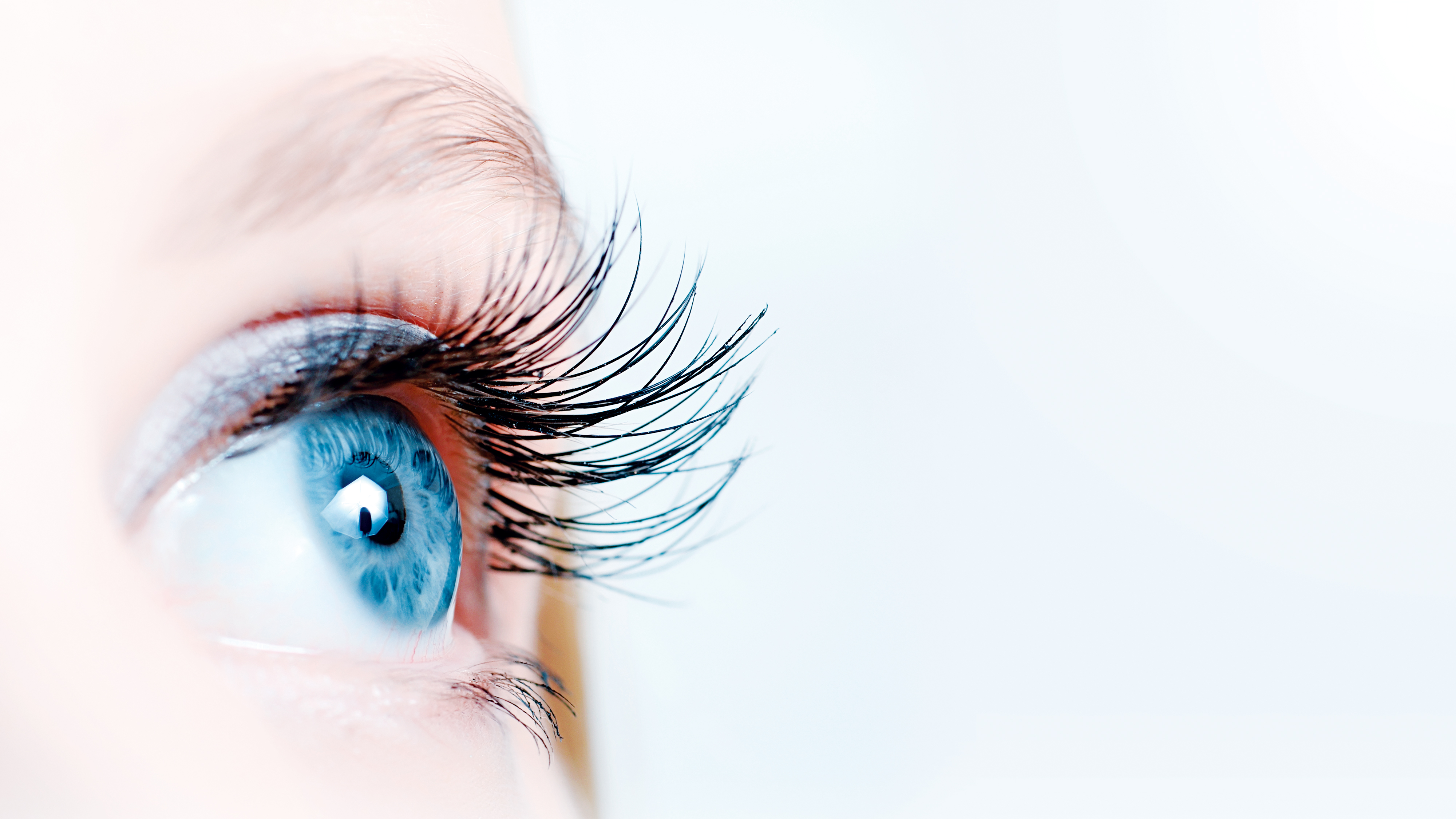 A látás értéke
[Speaker Notes: Az ókori római író, Ciceró írta: „A látás gyengülésével csak az marad, hogy a rabszolgák felolvasását hallgassuk”.

A körülöttünk lévő világról az információ 90%-át látás útján szerezzük meg. A jó látásra mindenkinek szüksége van mindennapi tevékenységei elvégzéséhez: munka, tanulás, pihenés, stb. Mindenkinek meg kell értenie, hogy mennyire fontos látásunk megóvása és megvédése. Pontosan a látás az, aminek segítségével érzékeljük a minket körülvevő világ szépségét és változatosságát. Ha magunk körül mindent látunk, az a jó látásunkról árulkodik, de ez közvetve egészségünk pozitív állapotára is utal. A jó látás képessége egyben minden ember számára egy hatalmas örömforrás is.

Ha valakinek nem jó a látása, nem képes teljes mértékben érzékelni a körülötte levő világot, bármennyire szeretné is azt.
A látás – a természet nagyszerű születéskori ajándéka az ember számára! Ezt az ajándékot feltétlenül óvnunk kell és meg kell becsülnünk életünk során.
A jó látás megléte igen fontos az ember normális pszichikai állapotához is. Pontosan a látás az, ami összekapcsolja az ember tudatát az őt körülvevő világgal, lehetővé téve, hogy környezetünk valóságát érzékeljük, és arra megfelelőképpen reagálni tudjunk.
A jó látás nemcsak a tárgyak formájának, de azok színének felismerését is lehetővé teszi. A látás szintén segít abban, hogy a tárgyakat elérjük, megtapogassuk, megtapasztalhassuk, milyenek is azok valójában.]
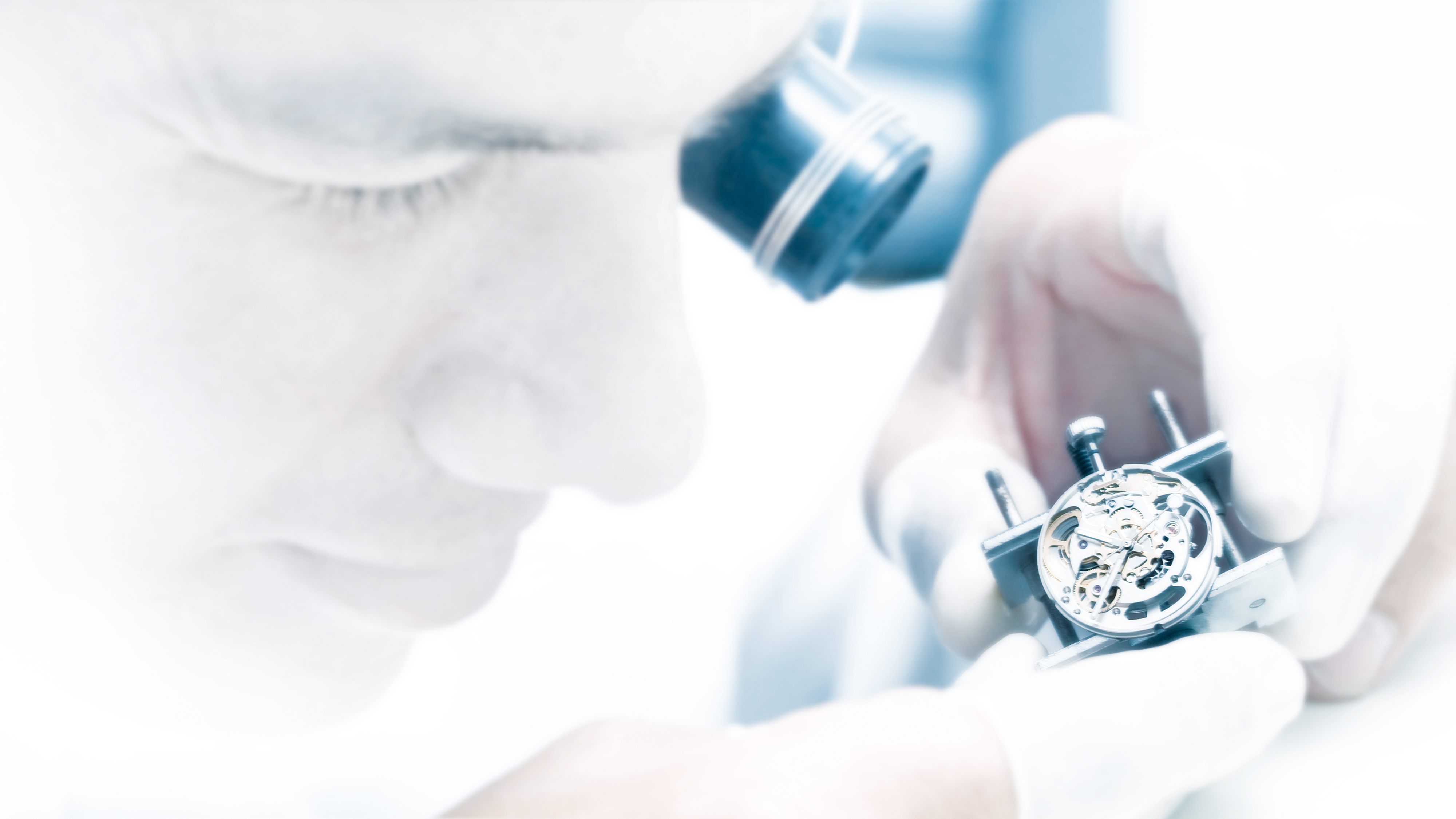 Figyelemre méltó tények
[Speaker Notes: Figyelemre méltó tény, hogy vannak szuperlátással (200-300%) bíró emberek. Az ő szemük olyan, mint a teleszkóp, látják a többi ember számára észlelhetetlen csillagokat is a szomszédos galaxisokban.
Egyébként a mindennapi élethez bőven elegendő a 100%-os látás is.
Néha kiderül, hogy valakinek van egy kis rövidlátása. Ez javíthatja a látást rövidebb távolságokra, ami igen hasznos tud lenni például a hímzéssel foglalkozóknál, ékszerészeknél, órásoknál.
Szakértők úgy vélik, hogy a híres „Balkezes”, aki megpatkolta a bolhát, 3-4 dioptriás rövidlátó volt.

Az ember látása rendkívül összehangolt. Olyan anatómiai formációkat foglal magába, mint a szem, a retina, a szemlencse, valamint egyéb támogató struktúrákat, mint a szemizmok, a szemhéj, a könnyezést szabályzó rendszer, a látóidegek, a vakfolt, a látótraktus, a látókéreg, az ún. kortikális vizuális traktus, stb.
Mindezeknek együttesen köszönhetjük látásunkat, hogy példának okáért egy gyertya lángját a sötétben akár több kilométer távolságból is észlelni tudjuk. A retinában található ún. pálcikák és csapok segítségével pedig a színeket tudjuk megkülönböztetni, mégpedig igen nagyszámú árnyalat közül.
Természetesen a színlátás sokkal hatékonyabb világosban. Ugyanakkor túlságosan vakító fényben csak egy fehér foltot látunk a szem színérzékelő receptorainak túlingerlése miatt. A látás élessége pedig abban segít, hogy megkülönböztessük a kisebb vagy nagyobb tárgyakat.
A látás kontrasztossága segíti azoknak a tárgyaknak a felismerését, amik színben és színintenzitásban nem nagyon különböznek hátterüktől. Látásunk alkalmazkodik a környezeti viszonyokhoz: a sötéthez, a színes megvilágításhoz, ezen felül kompenzálja látószervünk bizonyos hiányosságait is.

Nem lehet elég nagyra értékelni a látás fontosságát életünkben. Ezért mindenkinek óvnia és ápolnia kell a szemét, tudnia kell, mi hasznos a szemünk egészségének és mi az, ami kárt tesz benne.
Az hogy, miként látjuk környezetünket ma és holnap, nagymértékben saját magunktól függ!]
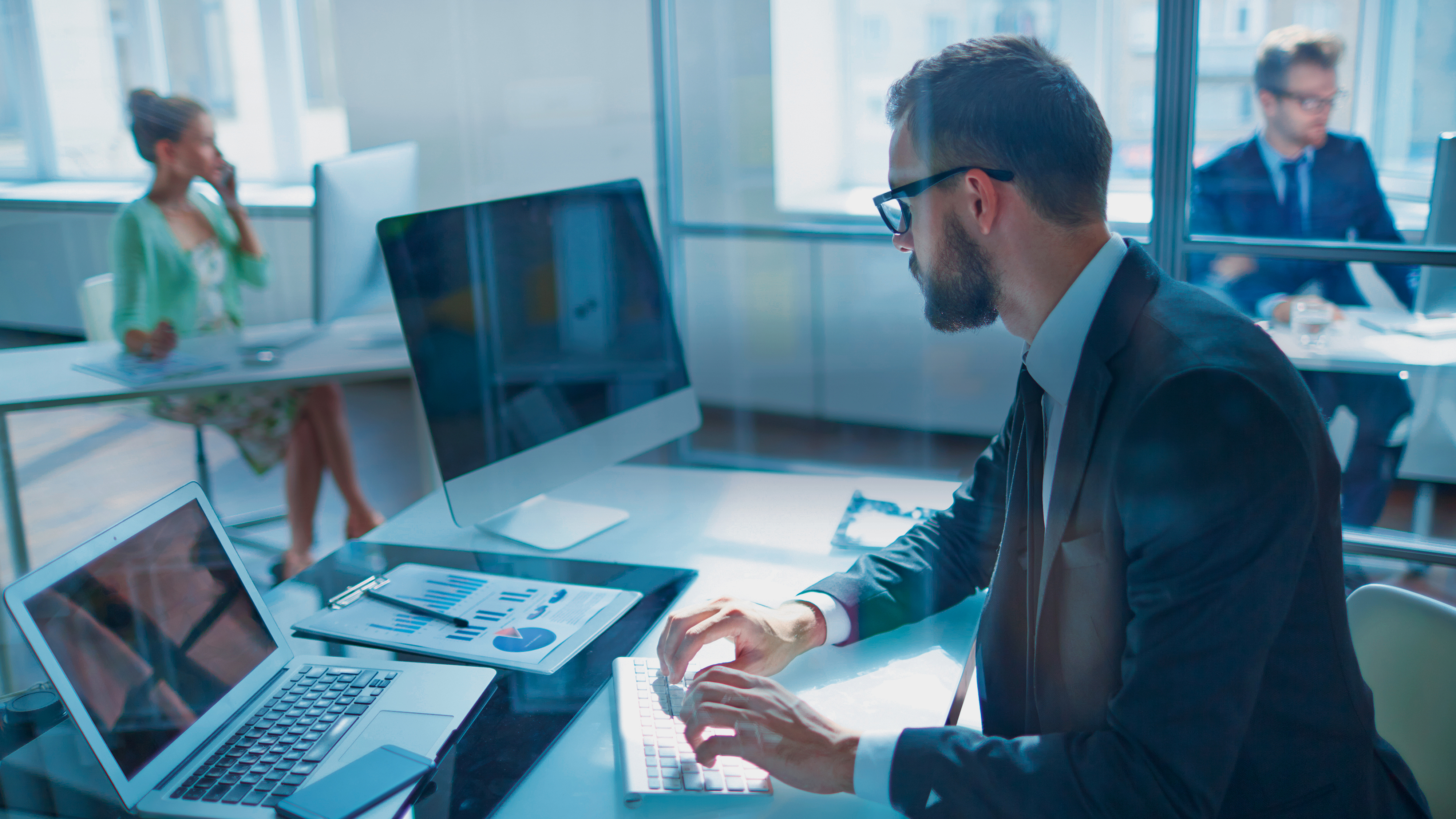 A mi valóságunk
[Speaker Notes: A tudósok megállapították, hogy az elmúlt száz évben, 1900 és 2000 között, a civilizált emberiséget érő vizuális terhelés mintegy húszszorosára nőtt. Őseink elsősorban azt figyelték a távolban, hogy hogyan halad a betakarítás a földeken, hogyan legel a jószág, stb. Ehhez gyakran kellett a közeli tárgyakról a távoliakra pillantaniuk, aminek következtében szemizmaik nem ragadtak le egy bizonyos helyzetben, így nem terhelődtek olyan mértékben, mint a mai ember esetében.

Megközelítő számítás alapján Oroszország munkaképes lakosságának mintegy 35-45%-a irodai munkát végez. Ők munkájuk nagyobbik részét ülve végzik. Ha ehhez hozzáadjuk a kimondottan ülőmunkát végző dolgozók körét (sofőrök, vezetők, portások, pénztárosok, stb.) akkor ez az arány eléri a 70-80%-ot.

Az ülve végzett munka és a fiziológiailag nem megfelelő testtartás vezet a nyaki fájdalmak megjelenéséhez (nyaki-háti radikulitis), a túlterhelt gerinc hátzsibbadást okozhat, ég a szem, fejünkben kellemetlen tüneteket észlelünk (az agy vérellátása romlik), és bizonyos idő elteltével romolhat a látás, aranyér, pszichoneurozis alakulhat ki. 
A statisztikák szerint a helytelen testtartás az emberek 87%-nál vezet nyaki vagy deréktáji osteochondrosis kialakulásához, a látás romlásához, és mindez az élőmunka miatt.]
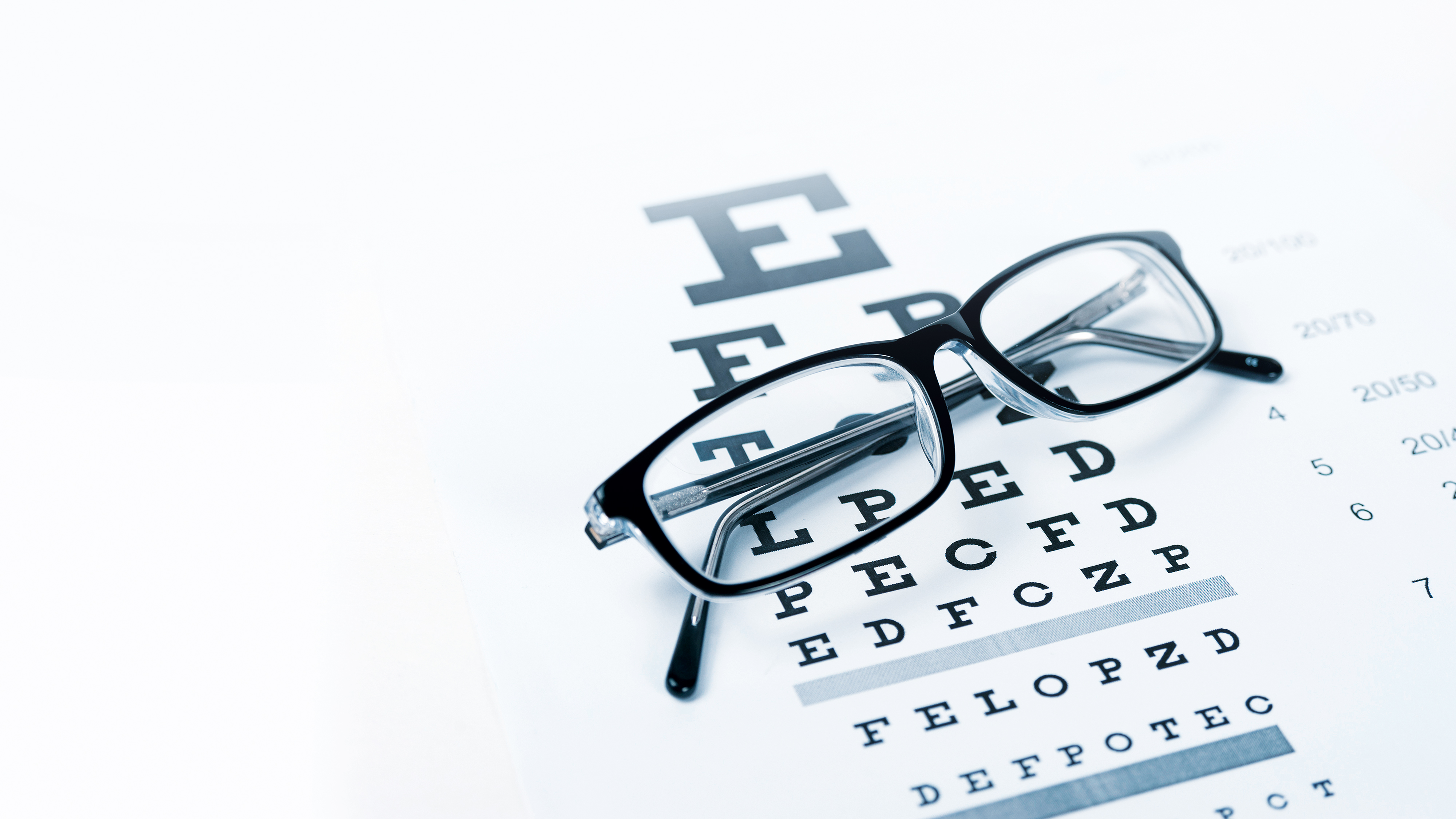 És mi ennek az oka?
[Speaker Notes: Az iparosodás és a szociális-életmódbeli változásokkal kapcsolatos okok mellett a modern ember látásromlása a tudósok szerint az alábbiakkal magyarázható:
•	az agyi erek romló állapota;
•	nem megfelelően kezelt megfázásos és egyéb betegségek;
•	túl sok idő a tévé és a számítógép előtt;
•	folyamatos olvasás túl erős vagy gyenge fényben;
•	emésztési zavarok, egyoldalú táplálkozás, vitaminok hiánya az étrendben;
•	stressz, szorongás és az alkoholfogyasztás szintén okozhatja a szem és a látás romlását.

«Nem szemüvegesekből csak azért van több, mert  egyik felük olyan szemüveges, aki ezt nem vallja be, a másik felük pedig kontaktlencsét hord»:
Az elmúlt évtizedekben a látásromlásban szenvedők száma a világban jelentősen nőtt. Mintegy egymilliárd ember hord szemüveget, a fejlett országokban pedig minden negyedik ember rövidlátó.]
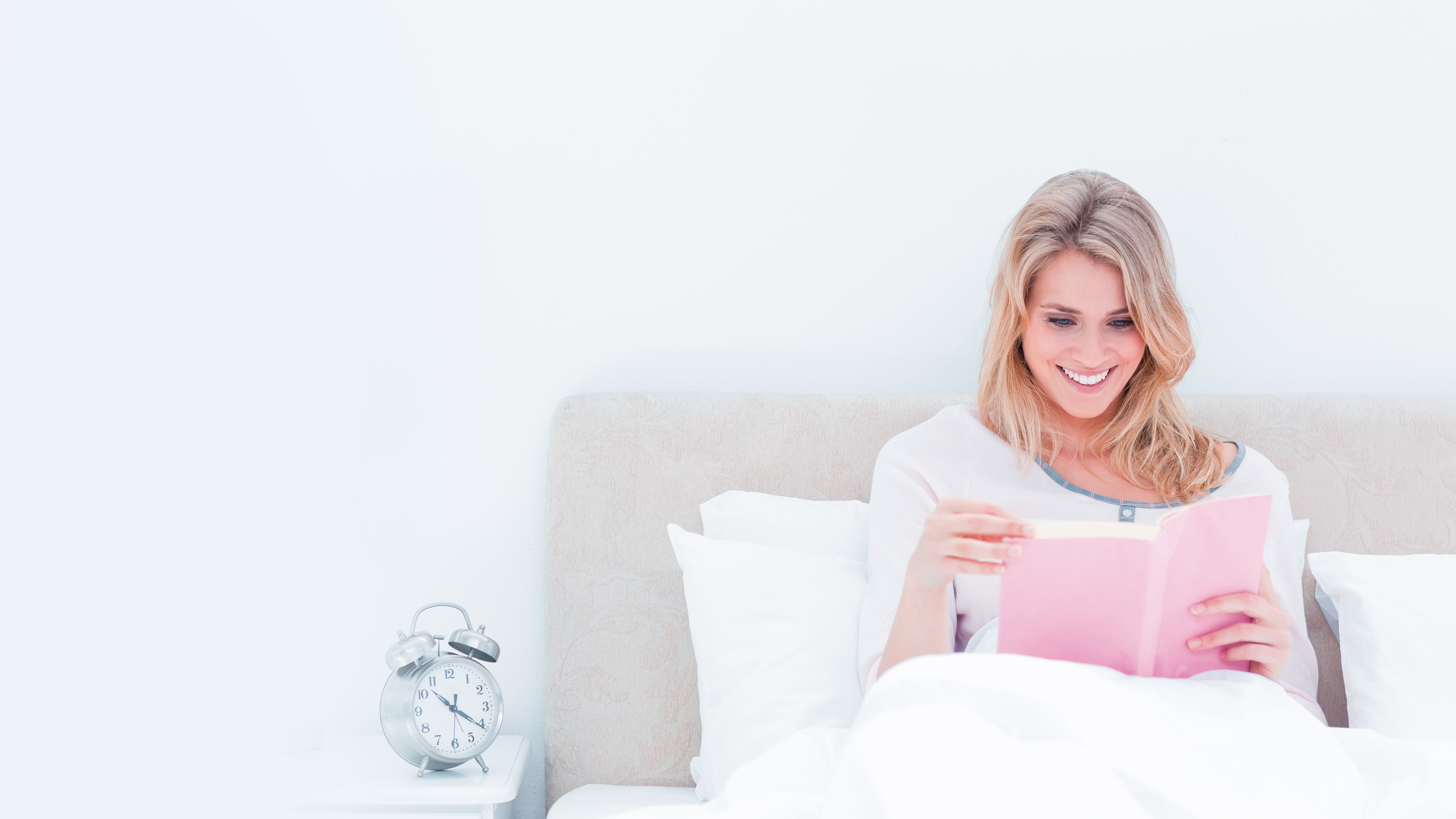 A látás értéke
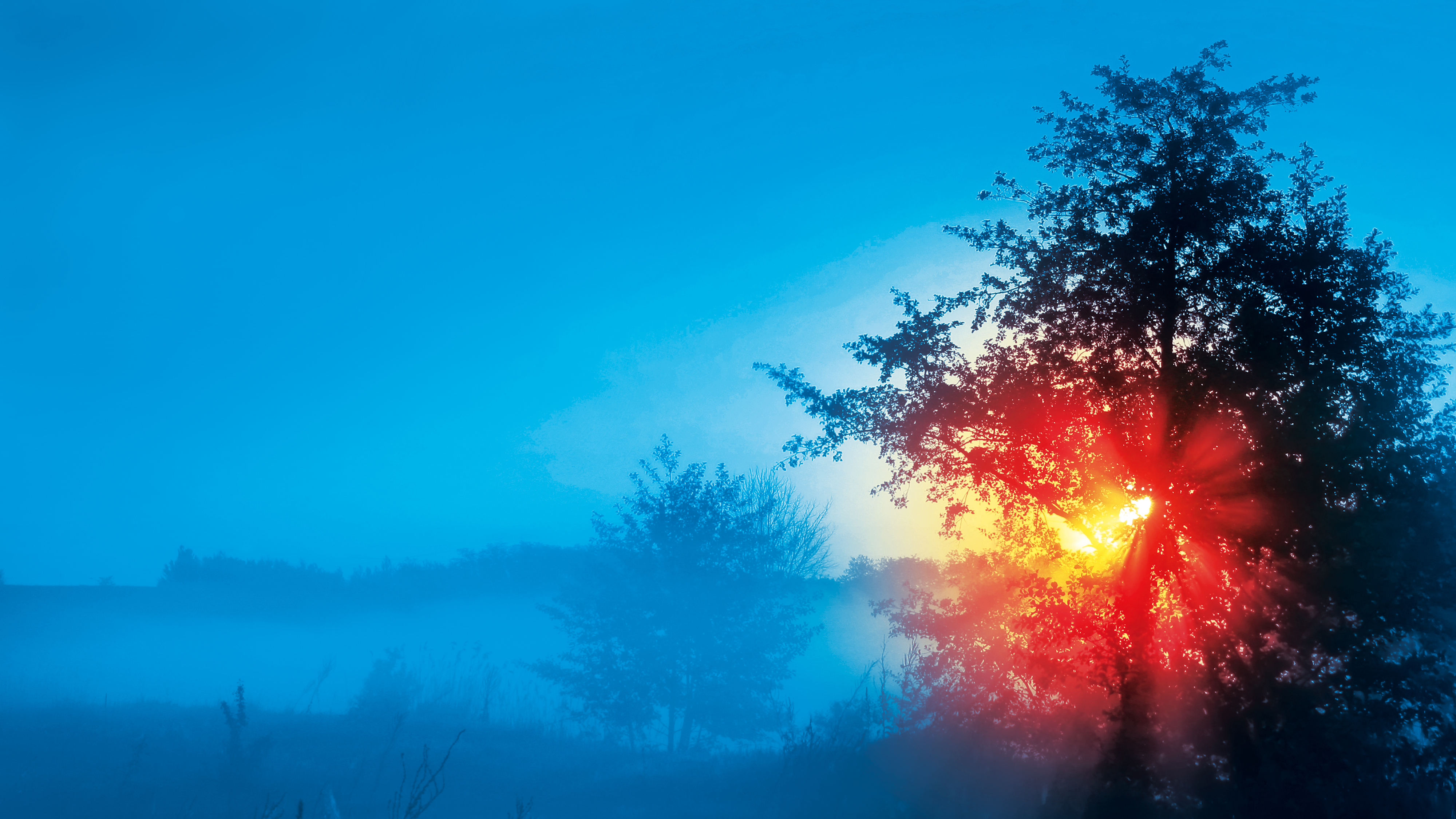 Lehet-e fejleszteni látásunkat?
[Speaker Notes: Lehet.
De csak annyival lesz jobb, amennyire trenírozzuk, utána már nincs hatása. Korábban a vadászok alkalmaztak egy teljesen tudományos receptet a látás élességének javítására. Korán reggel ködön keresztül nézték a napfelkeltét. A szórt infravörös napsugarak a retinára esve ingerelték azt, átmelegítették és ezzel együtt gyorsították a vérkeringést. Így a látás is jobb lett. Ennek a tréningnek a gyógyító hatása a napfelkelte elmúltával véget is ért.
A napba nézni viszont (különösen, ha delel) igen veszélyes: háromperces szemlélődés elég ahhoz, hogy a retina visszafordíthatatlan égési sérüléseket szenvedjen el.]
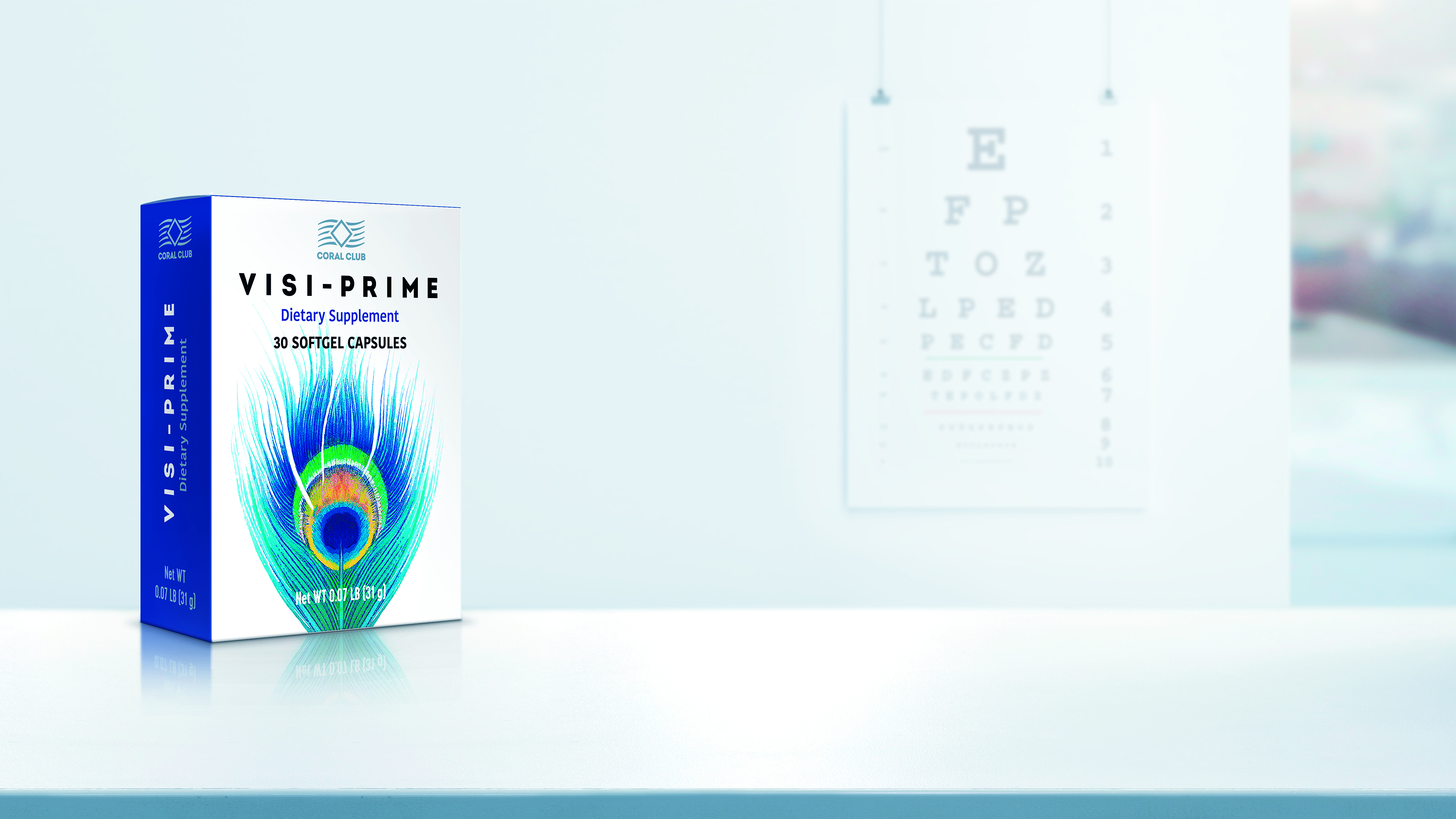 Egy biológiailag aktív étrend-kiegészítő a látás segítéséért
[Speaker Notes: A vitaminok és mikroelemek fontossága a szem egészsége szempontjából régóta ismert.
Az utóbbi évek kutatási eredményei azt támasztják alá, hogy az étrend-kiegészítők alkalmazása az egyik legígéretesebb módszer a látásromlás megelőzésére.
Jellemzően:
•	a diabeteszes retinopathia (a munkaképes korú emberek vakságának fő oka) kialakulásának megelőzése;
•	végstádiumú időskori makuladegeneráció – mint az időskorú vakság fő oka - alternatív kezelési lehetősége;
•	A szürke hályog kialakulásának lassítása, ami a 75 évnél idősebbek több mint felét érinti.]
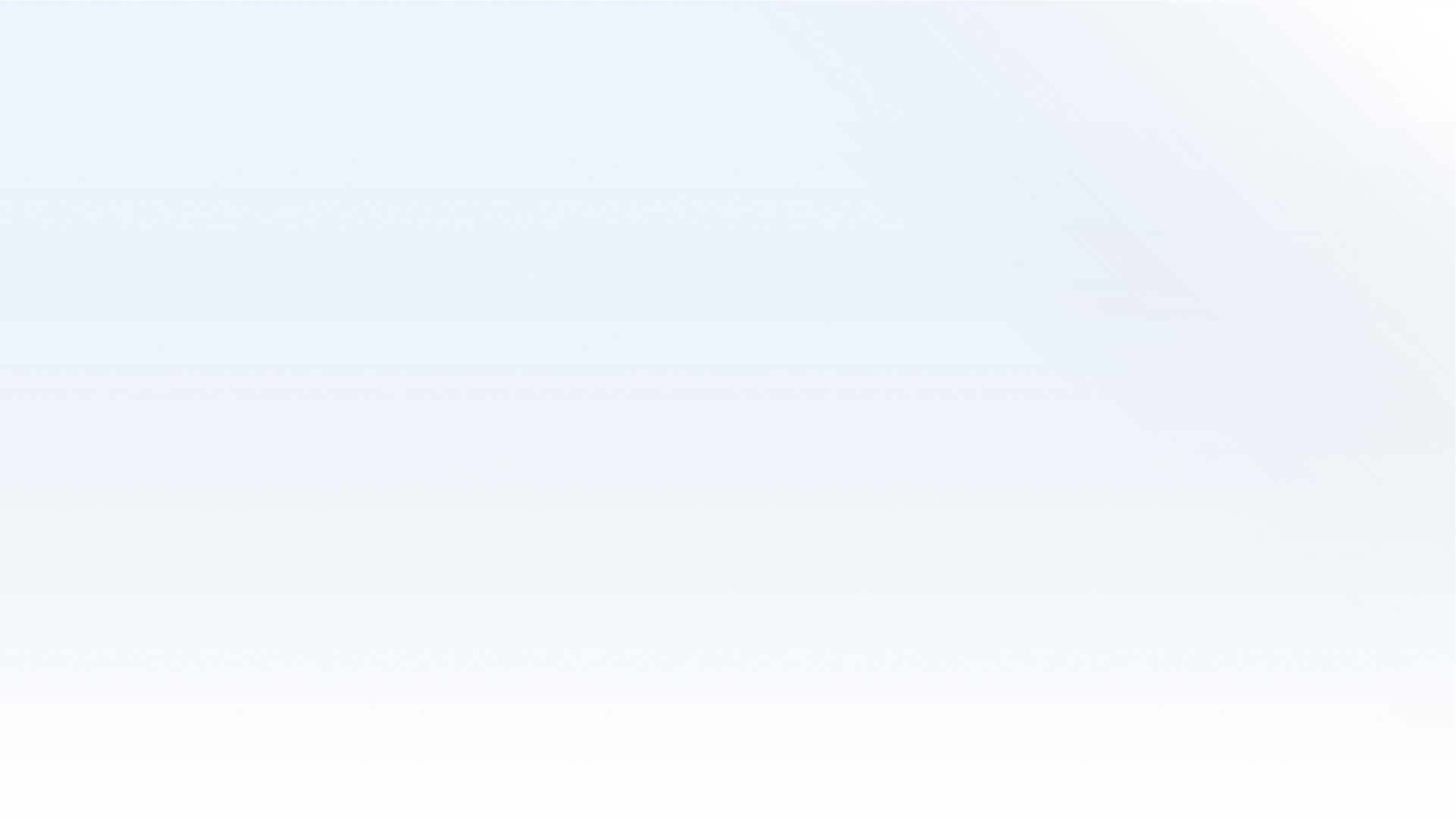 Kiegyensúlyozott összetétel a szem egészségéért
omega-3
lutein
zeaxanthin
B2-vitamin (riboflavin)
cink
E-vitamin
[Speaker Notes: Az omega-3 zsírsavak jótékonyan hatnak az ún. „száraz szem szindróma” tüneteire és klinikai megnyilvánulásaira, segítenek e probléma megelőzésében.
Harminckétezer 45-84 év közötti nő körében végzett vizsgálat mutatta ki az omega-3 pozitív hatását a száraz szem szindróma megelőzésére.
Az étrendbe iktatott omega-3 zsírsav 30%-kal csökkenti az időskori makuladegeneráció kockázatát (az egyik legelterjedtebb, mégis kevésbé tanulmányozott szembetegség, a 60 év feletti emberek látásvesztésének fő oka).
A „Visi-Prime” nagy koncentrációban tartalmaz omega-3 (EPA/DHA) savakat. Itt jegyzendő meg, hogy szervezetünk nem képes az omega-3 előállítására, ezért ezt a többszörösen telítetlen zsírsavat pótlólagosan kell bevinnünk. Az omega-3, és azon belül is a DHA (dokozahexaénsav), nagyban  segíti a szem egészségének megőrzését, megelőzi a „száraz szem szindróma” kialakulását, javítja a retina enzimjeinek keringését, hatással van a látás minőségére és csökkenti a gyulladásos folyamatokat.
Egy kapszula „Visi-Prime” 300 mg omega-3 zsírsavat tartalmaz, ami megfelel a többszörösen telítetlen zsírsavak napi szükséges beviteli mennyiségének. Ebből 250 mg a DHA.


A lutein és izomerje a zeaxanthin – a karotinoidokhoz tartozó, a béta-karotinhez hasonlatos növényi pigmentek. A szem szempontjából jelentőségük abban van, hogy ellentétben a test más szöveteivel, a szemben kizárólag ezek a karotionoidok fordulnak elő. Hatásosságuk a kék fény elnyelésén, valamint antioxidáns képességükön alapszik. A lutein és zeaxanthin csökkentik két alapvető szembetegség kialakulásának kockázatát (szürkehályog és makuladegeneráció), és a különféle szembetegségek megelőzésének legfontosabb hatóanyagai közé tartoznak.
A lutein és a zeaxanthin lassítják a szemlencse optikai tulajdonságainak romlását, ami pozitívan hat a látás élességére idősebb korban.
A „Visi-Prime” az optimális, legjobbnak tartott 5:1 arányban tartalmazza a luteint és a zeaxanthint. A lutein ajánlott napi beviteli mennyisége 5-10 mg. 

A B2-vitamin (riboflavin) és az E-vitamin – szintén fontos szerepet játszanak a látásfunkciók fenntartásában. A B2-vitamin a látás élességét, valamint a sötéthez való alkalmazkodását javítja és meggátolja a szem nyálkahártya gyulladását a káros UV sugarak hatására, gátolja a rövidlátás kialakulását. Az E-vitamin lassítja az öregkori látás problémák megjelenését, antioxidáns hatású, javítja a vérkeringést és erős gyulladáscsökkentő hatású.

A „Visi-Prime” összetételében a vitaminok kiegészítéseként a pótolhatatlan cink is megtalálható, ami segít a sejteknek a szabad gyökök elleni védekezésében. A cink a retina egészségének megőrzésében fontos szerepet játszik, a szem struktúrájának meghatározó eleme. A cink hiánya esetén romlik a szem élessége.
Az ún. „AREDS” (az USA szövetségi kormánya által szponzorált nagyszabású klinikai vizsgálat) mutatta meg, hogy nagyobb koncentrációjú cink adagolása antioxidánsokkal együtt csökkentette az időskori makuladegeneráció kifejlődésének rizikóját, egészen annak végső stádiumáig (forrás: Age-Related Eye Disease Study Research Group. A randomized, placebo-controlled, clinical trial of high-dose supplementation with vitamins C and E, beta carotene, and zinc for age-related macular degeneration and vision loss: AREDS report no. 8.//Arch Ophthalmol. 2001;119:1417-1436].]
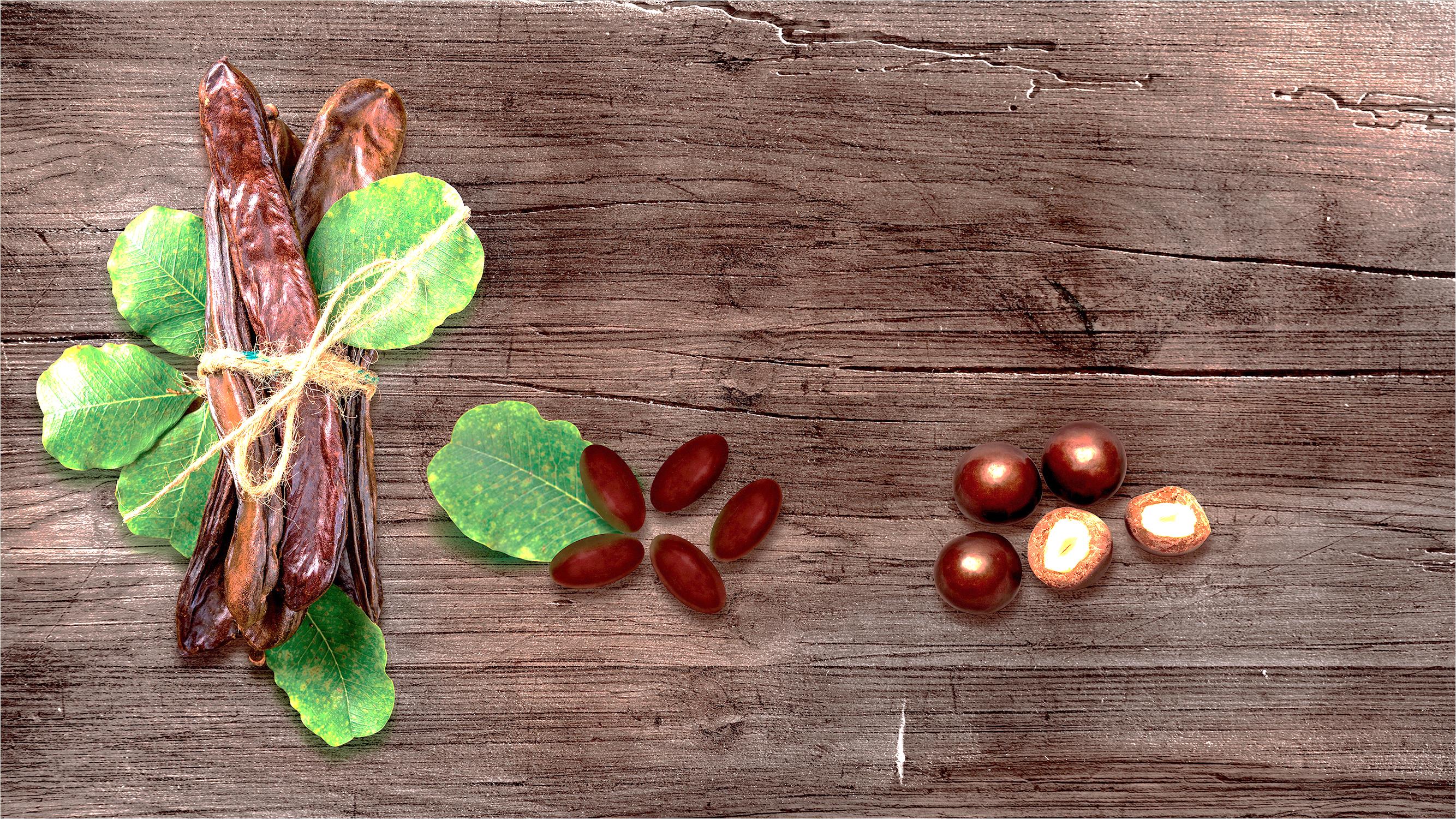 Különleges kapszulahéj
Természetes színezék – karob, a szentjánoskenyérfa terméséből előállítva
Visi-Prime
Csokoládés mogyoró
[Speaker Notes: Napi 1 kapszula Visi-Prime elfogyasztását javasoljuk étkezés közben, amit igyekeztünk a lehető legkellemesebbé tenni.
Vegyük észre, hogy külsőleg a „Visi-Prime” a természetes csokoládéba mártott mogyoróhoz hasonlít.
Csodálatos csokoládé szín, valamint a héj könnyű, édes íze, a szentjánoskenyér természetes színezékének felhasználásával.
A trópusi szentjánoskenyér – az egészséges étrendet kedvelők egyik legfinomabbnak tartott terméke. A növényből por készül, ami leginkább a kakaó porra hasonlít, valamint egy természetes édesítő – a szentjánoskenyér szirup. Mindkét termék „karob” néven ismert.]
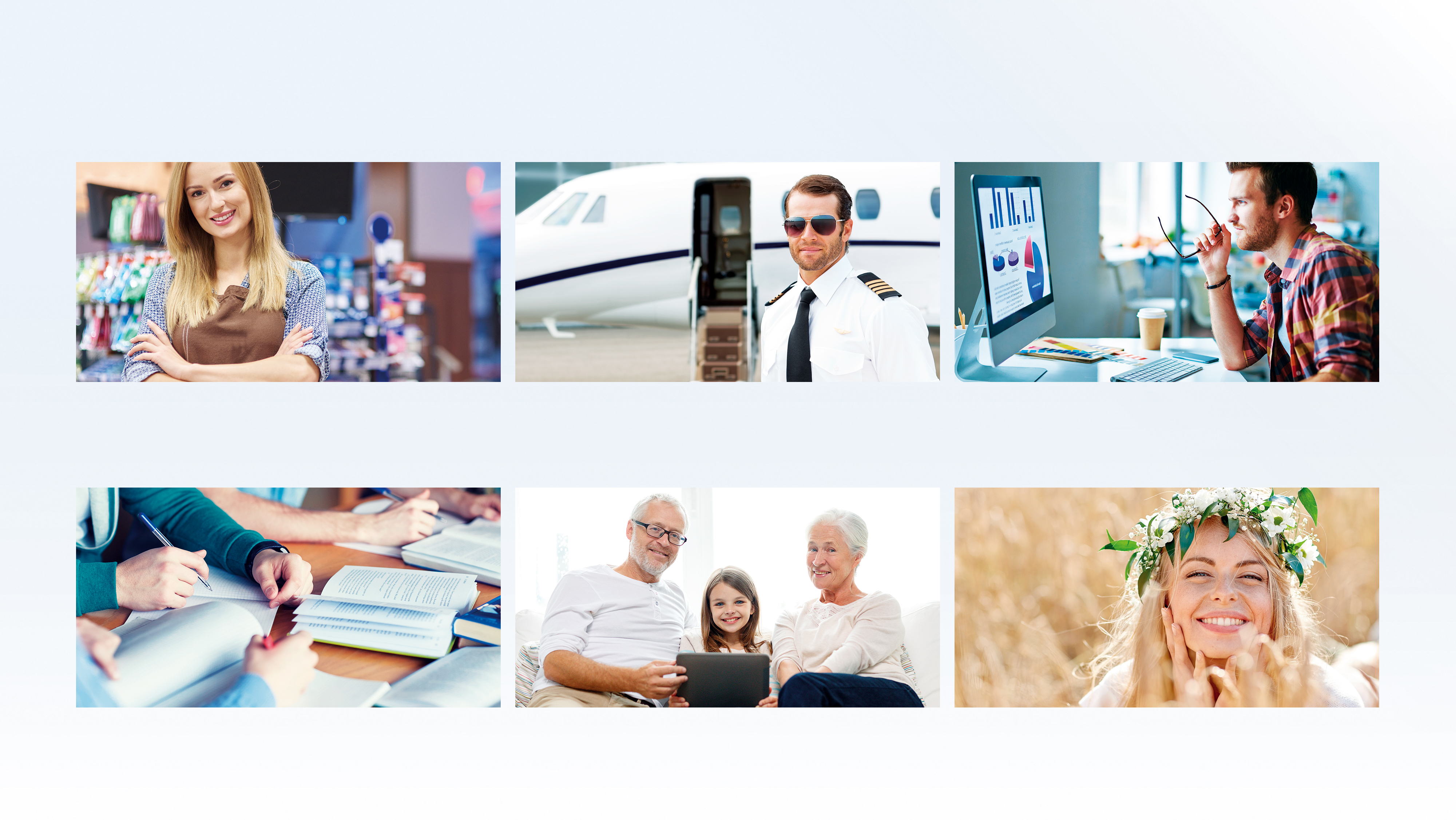 Ha Ön:
Utasokért, betegekért, gyalogosokért felel
Ideje egy részét számítógép előtt tölti
Mesterséges megvilágítású helyiségben dolgozik
Sokat ír, olvas
Az idősebb korosztályhoz tartozik
Foglalkoztatja saját egészsége
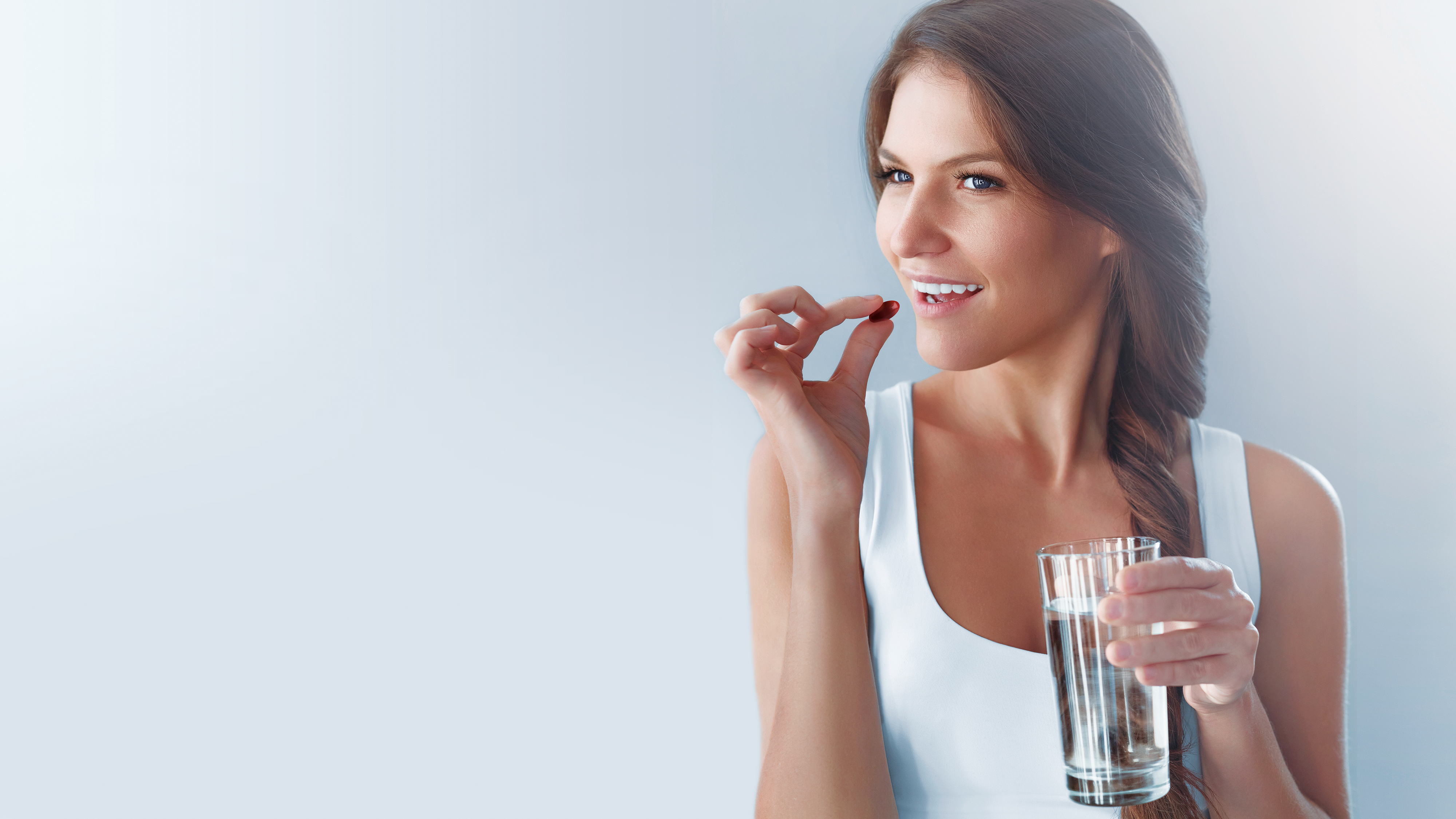 Visi-Prime
Alkalmazása
Napi 1 kapszula étkezés közben.
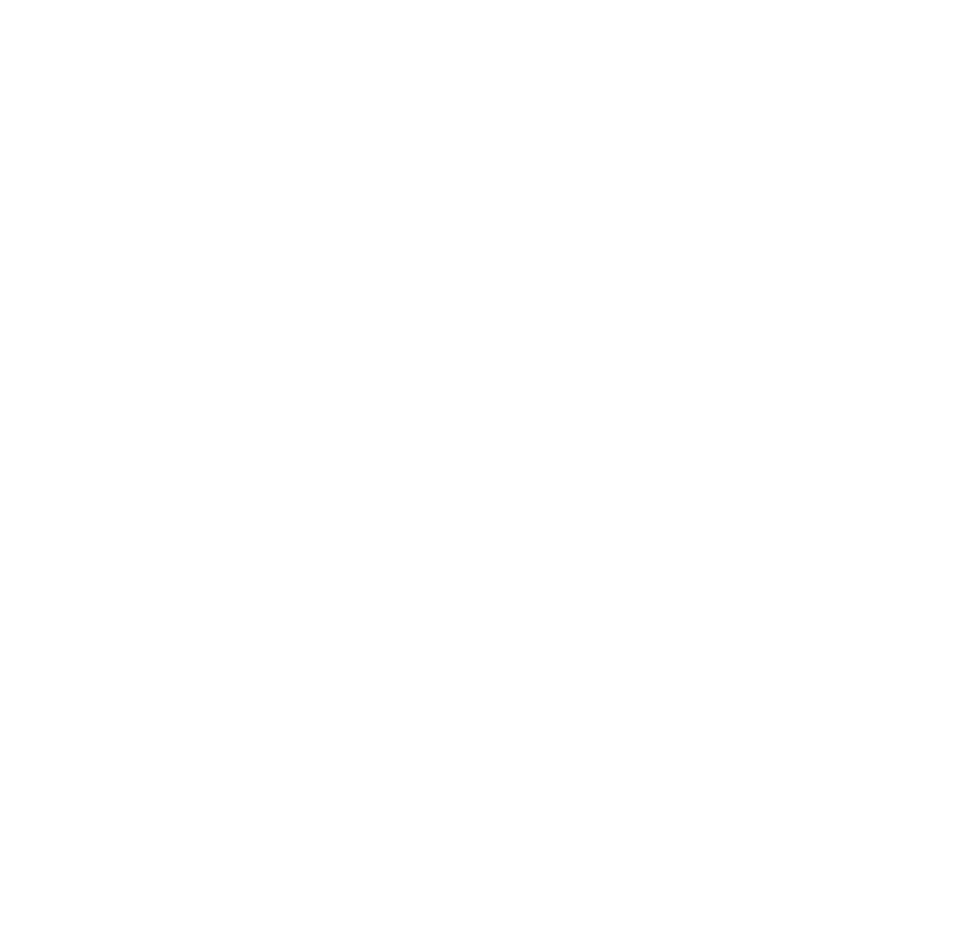